Technical review meeting on World Programme for the Census of Agriculture 2020 
Volume 2 – Operational guidelines on implementing census of agriculture Rome, Italy
30-31 January 2017
CHAPTER 7
Quality assurance framework for the census of agriculture
Item 2
Naman Keita
Senior Consultant
FAO Statistics Division
1
CONTENT
Quality: a multi-dimensional concept with focus on users needs and satisfaction

Quality assurance plan for the census of agriculture

Managing dimensions of quality during the phases of a census of agriculture

Quality control techniques relevant to the census 

Implementing a quality assurance and improvement
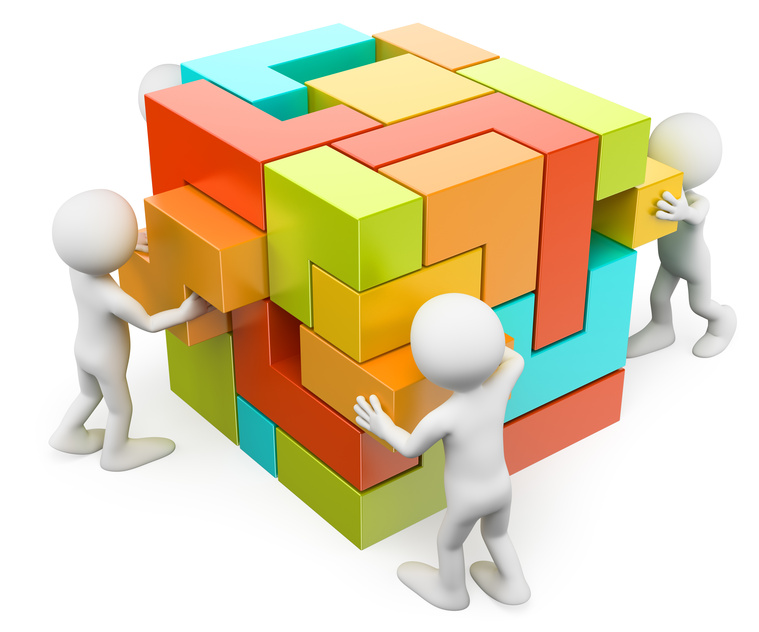 2
Quality: a multi-dimensional concept with focus on users needs and satisfaction
A quality assurance framework  aims at achieving an appropriate balance between the needs of clients, costs, respondent burden, and the various dimensions of quality (Statistics Canada’s Quality Assurance Framework, 2002).

The modern concept of quality: emphasis on user needs and satisfaction (or fitness to use) as opposed to quality being only associated with accuracy (focus on errors -sampling and non-sampling).

The six dimensions of statistical data (or outputs’) quality should be considered: Relevance, Accuracy and reliability, Timeliness and punctuality in disseminating results, Accessibility, Coherence and comparability of statistics, Clarity and Interpretability.

 Other aspects cost or value for money , a relative concept from the user perspective (accuracy vs timeliness).
3
Quality assurance plan for the agricultural census (AC)
Quality management of a census of agriculture should be comprehensive and should cover all activities including planning, development, data collection, processing, evaluation and dissemination of census results.

The quality of statistical data is the result of processes, and deficiencies in data quality are usually the result of deficiencies in process rather than the actions of individuals working in that process. 

 Key to quality assurance and improvement is to be able to regularly measure the timeliness and accuracy of a given process so that the process can be improved when deficiencies are detected.
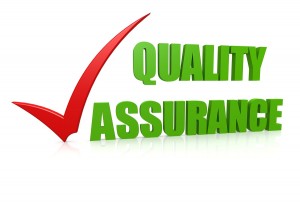 4
Quality assurance plan for the AC (cont’d)
The major goal of quality assurance programme for the Census of Agriculture is to prevent an minimize potential errors at design stage and detect errors as soon as possible so that timely remedial actions can be taken even as the census operations continue. 

Without such a programme, the census data may contain many errors which can severely diminish the usefulness and credibility of the results. 

An effective agricultural census quality assurance program should have the following attributes:
A well designed system or procedure (which maximizes quality and efficiency);
An effective training program;
A quality control program to ensure the desired level of quality during the course of the census operation;
An evaluation program to measure the accuracy of the census operation and identify areas where future improvements may be made.
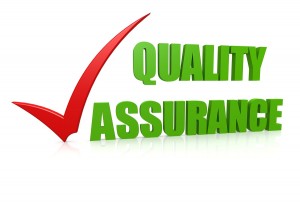 5
Quality assurance plan for the AC (cont’d)
Quality is therefore not just the outcome of mechanistic applications of predetermined measures but relies on a combination of:
Established, documented processes; 
Systems to monitor the outcomes of these processes;
Active encouragement by management to involve staff undertaking the processes in identifying and resolving deficiencies with quality.

This may be accomplished by:
Setting standards and using data to improve the process;
Ensuring a better understanding of the overall process by the census staff and their involvement at all phases;
Including quality issues in training programmes; 
Quality feedback for each census process for on the spot operational changes when necessary
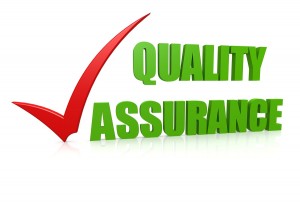 6
Managing dimensions of quality during the phases of a census
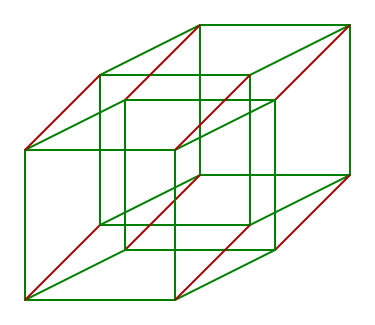 Relevance: given its high cost, it is essential that the census focuses on the most important needs of users. 

	Challenge: How to prioritize the needs of a wide variety of users (sometimes conflicting) within the resource and capacity constraints?.
	
	Processes that can be considered include: (i) client and stakeholder feedback mechanisms; (ii) review of past census programme and data analysis. 
	Mechanism: Some important feedback mechanisms might include: 
consultations with key government departments and agencies, including user/producer workshop
advice from professional advisory committees in major subject matter areas; 
consultations with interested groups such as farmers associations, crop boards; and 
review of other countries experiences 

This process should help better define the scope of the census and content of questionnaire and selecting the most suitable modality. It should also identify topics or data items that are not suitable for the census.
7
Managing dimensions of quality during the phases of a census (cont’d)
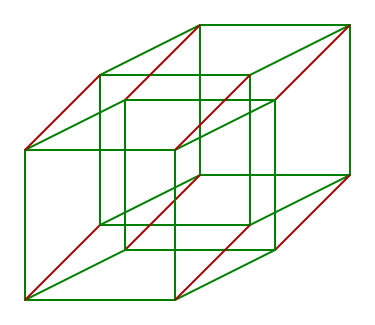 Accuracy:  important quality attribute for the credibility and usefulness of the census results. The management of accuracy of census results ‘requires attention during three key stages of the census process: design, implementation and evaluation.
Design: (a) Overall trade-offs: between accuracy, cost, timeliness and respondent burden; (b) Focus the census on data that are most suited for this operation; c) Adequate justification for each question asked and appropriate pre-testing of questions; (d) Adequate frame; (e) Sound sampling and estimation methods; (f) Adequate data collection methods for accurate responses; (g) Quality control at all stages (h)Appropriate internal and external consistency checking of data.

	Implementation:  (i) regular reporting and analysis of response rates and completion rates during collection; (ii) Monitoring non-response follow-up rates; (iii) Monitoring interviewer feedback; (iv) Monitoring coverage checks and controls; (v) Monitoring of edit failure rates and the progress of corrective actions; (vi) Monitoring of results of quality control procedures during collection and processing; (vii) Monitoring of expenditures against progress; and  (viii) Development, implementation and monitoring of contingency plans
8
Managing dimensions of quality during the phases of a census (cont’d)
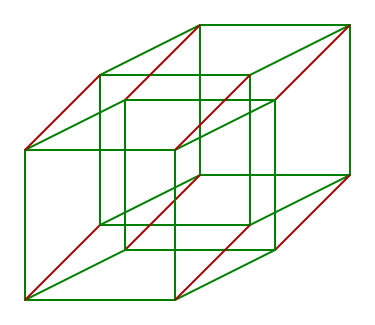 Accuracy:
	Quality evaluation: important to provide an evaluation of the level of accuracy to users for the credibility of census results. 

Evaluation of accuracy needs to be considered at the design phase since the measurement of accuracy often requires information to be recorded once census data collection and processing is under way.

Primary areas of evaluation include the following:
Evaluation of coverage error, via post-enumeration survey (see Chapter 22);
Non-response rates and imputation rates;
Data capture error rates, coding error rates;
Measures of sampling error, when sampling is used..
Any other serious accuracy or consistency problems with the results. This relates closely to coherence and allows for the possibility that problems were experienced with a particular aspect of the census resulting in a need for caution in using results
9
Managing dimensions of quality during the phases of a census (cont’d)
Timeliness and punctuality: should be considered at design phase often based on trade-offs with accuracy and relevance. 
Dedicate sufficient effort and resources to the activities following field data collection with dedicated teams working in parallel on various aspects of the census, including processing, tabulation, analysis and dissemination. 
New technology, in particular CAPI and other electronic data capture methods should significantly improve the timeliness of census results in the future. 
Regarding data processing and editing, it should be noted: accuracy of the census data cannot be improved at data processing stage
Important to manage expectations of users by announcing well in advance the major release dates: helps users plan and provides internal discipline. 
Release of preliminary data followed by revised and final figures can be a good strategy.
10
Managing dimensions of quality during the phases of a census (cont’d)
Accessibility: important to justify the large amount of resources spent
Information not be accessed is of no value to users. Measures should be taken to ensure that Census information is readily accessible to users. (See Chapters 20, 21 and 23)
Internet has the potential to play an important role as the primary dissemination vehicle.
Online dissemination should include data released but also metadata such as data quality statements and descriptions of the concepts and methods used.

Coherence and comparability:
internal coherence of census data between various questionnaires or sections 
coherence with data and information from prior censuses; 
coherence with other relevant statistical information from other sources such as periodic surveys or registers; 
coherence with similar data from reliable administrative sources; 
coherence with information from similar censuses of other countries.
11
Managing dimensions of quality during the phases of a census (cont’d)
Clarity and Interpretability
Interpretability is mainly concerned with providing metadata or information needed by users to understand census data (see Chapters 21 and 23). 
Three aspects are important: (i) the concepts and classifications that underlie the data; (ii) the methods used to collect and process the data; and (iii) measures of data quality. 
These three aspects cover what has been measured, how it was measured, and how well it was measured. 
Providing comments in the media with key messages of census information as it is released increases the chance of clarity and correct interpretation at the public level.
12
Quality control techniques
The success of any quality control and improvement programme depends on: 
	(i) defining quality standards or requirements; 
	(ii) determining appropriate verification techniques; 
	(iii) measuring quality; and 
	(iv) providing for timely feedback from the results of the programme so that effective corrective action may be taken.

The main techniques that can be applied during data collection and also at data processing phase: 
Complete verification 
Sample verification:  Two types of  procedures can be considered: acceptance sampling and statistical process control
Post enumeration surveys (Ch. 20) are also aimed to assess the quality of the census results. 



 
.
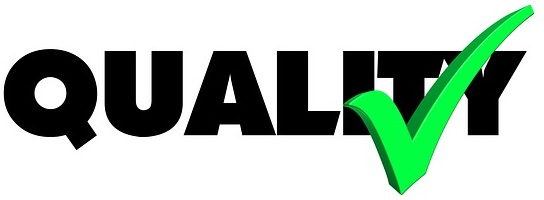 13
Implementing a quality assurance and improvement programme
UNECE 2006 provides examples, of quality assurance approaches applicable to a number of census steps.
Census questionnaire(s): 
Their elaboration should take into account the statistical requirements of the data users, as well as logistical aspects for data collection and requirements for data processing. 
Emphasis is on testing to ensure that questionnaires can be applied properly for all applicable methods. 
Qualitative testing is required to check possible issues and should cover an adequate variety of situations that may be encountered in the field since agricultural conditions may vary from one region to another and from one segment of the population to another. 
Qualitative tests and cognitive interviews should be planned to ensure that questions and concepts are clear and properly understood.
Particular challenge :to design the questionnaire to be respondent friendly at the same time, meeting requirements for subsequent processing steps, especially for data capture and coding operations. 
The testing program must also ensure that these features are thoroughly tested prior to questionnaire finalization.
14
Implementing a quality assurance and improvement programme (cont’d)
Coverage : a critical element of accuracy as it has an impact on the quality of all census data.  Issues to consider (UNECE 2006) include: 

Careful definition and mapping of Enumeration area boundaries to ensure no area is omitted or included twice.  
Clear instructions and training on coverage for staff engaged in listing and enumeration must be clear, explicit and easy to understand. The target population must be well defined and related instructions and questions for both interviewers and respondents need to be carefully developed and thoroughly tested. 
Processing procedures should be developed with a view to minimizing the risk of erroneously cancelling, losing or artificially creating holdings. 
Appropriate training, supervisory checks and quality assurance approaches during operations will help minimize coverage error. 
Despite all the measures taken, some coverage error is unavoidable and it is important to measure, analyze and report on coverage error. 
Best done via an independent post-census enumeration survey (see Chap 20).
15
Implementing a quality assurance and improvement programme (cont’d)
Enumeration
Whether by face to face interviewing or by other data collection methods (see Chapter 18) is usually done by allocating an enumeration area to one enumerator. 
He/she will be required to implement a number of quality checks on his/her own work. 
His/her  supervisor will implement quality control procedures using for example acceptance sampling procedures, to ensure the quality of various aspects of the enumerators’ work.

Data processing : a crucial step by which raw census data collected in the field are converted into a complete edited electronic master file to be used for tabulations. 

May involve data coding and data entry (or direct data capture when CAPI or CASI data collection is used). It may involve also editing and imputation. 
New errors can occur in any of these operations and all three types of quality control techniques discussed above can be useful.. 
In data capture operations involving scanning of questionnaires and data capture via ICR/OCR, quality control procedures will be necessary as well, including the scanning equipment.
Manual editing and coding, including computer-assisted methods, should be thoroughly verified by another set of personnel.
16
FEEDBACK EXPECTED
Relevance of this new section on data quality assurance frameworkfor the census?

How can they be improved  to be useful for census planners?
17
THANK YOU
18